HYPEBOL
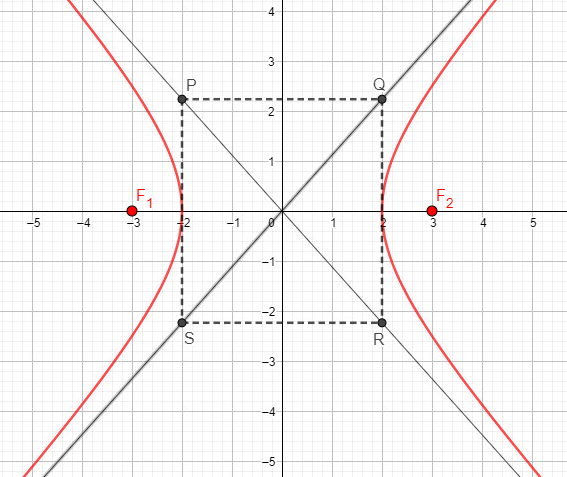 HYPEBOL
Nếu biết được hiệu số khoảng cách từ M đến F1, F2 thì các em có thể xác định được đường hypebol không? Vì sao?
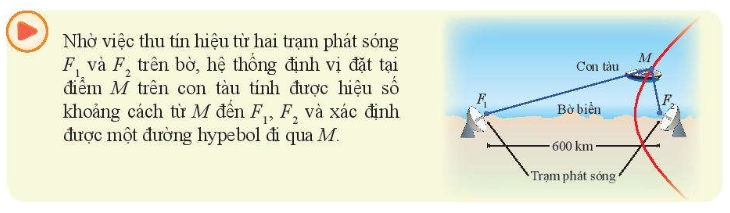 1. TÍNH ĐỐI XỨNG
2. BÁN KÍNH QUA TIÊU
3. TÂM SAI
4. ĐƯỜNG CHUẨN
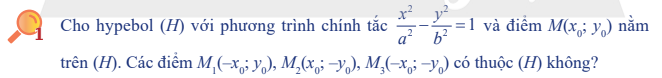 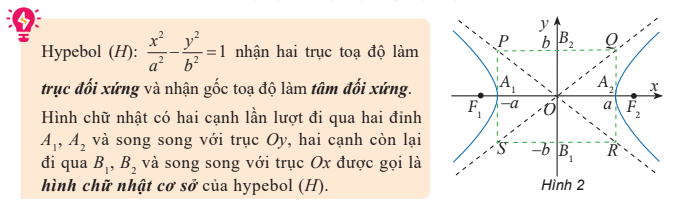 1. TÍNH ĐỐI XỨNG
2. BÁN KÍNH QUA TIÊU
3. TÂM SAI
4. ĐƯỜNG CHUẨN
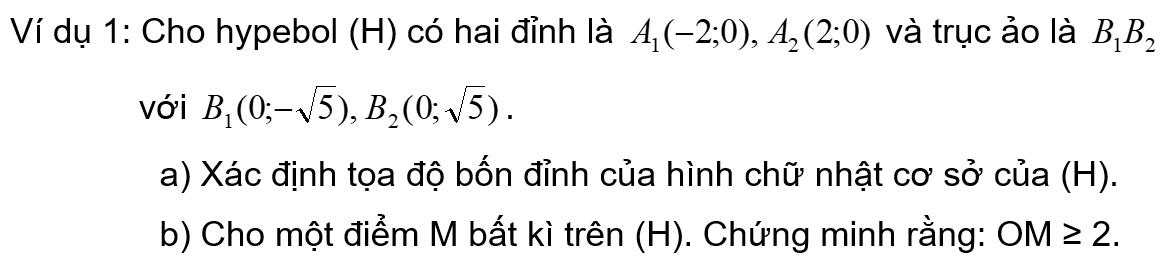 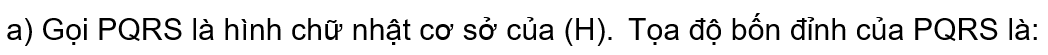 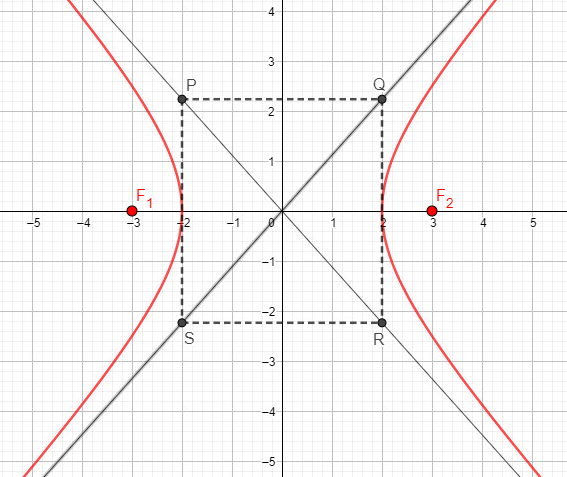 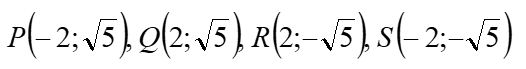 1. TÍNH ĐỐI XỨNG
2. BÁN KÍNH QUA TIÊU
3. TÂM SAI
4. ĐƯỜNG CHUẨN
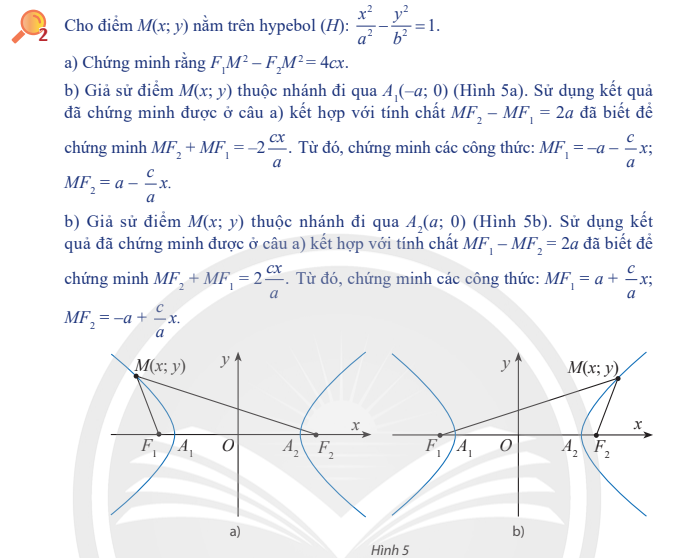 1. TÍNH ĐỐI XỨNG
2. BÁN KÍNH QUA TIÊU
3. TÂM SAI
4. ĐƯỜNG CHUẨN
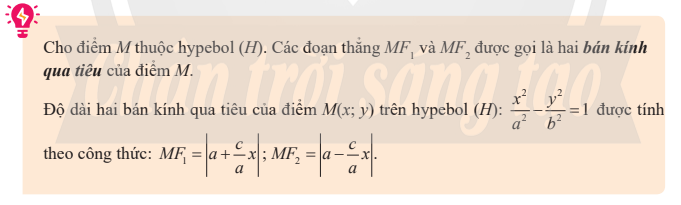 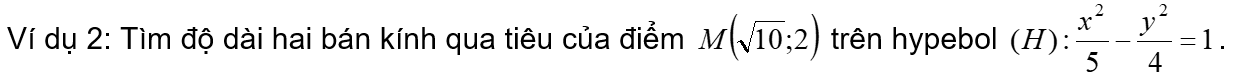 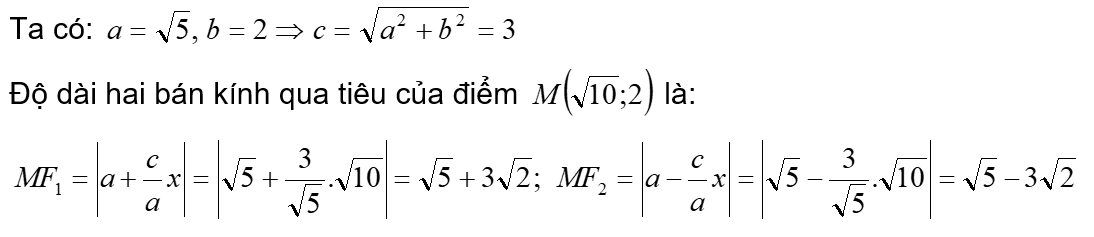 1. TÍNH ĐỐI XỨNG
2. BÁN KÍNH QUA TIÊU
3. TÂM SAI
4. ĐƯỜNG CHUẨN
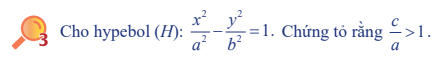 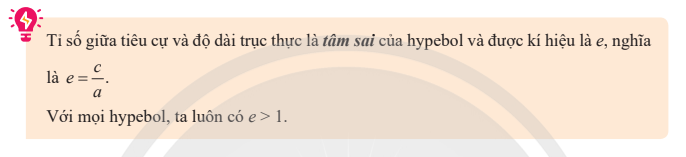 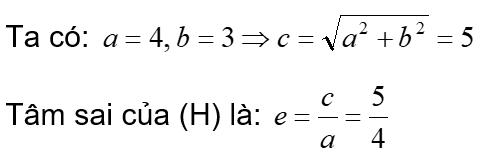 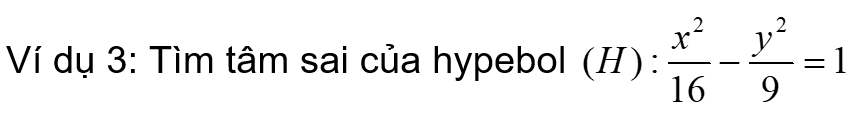 1. TÍNH ĐỐI XỨNG
2. BÁN KÍNH QUA TIÊU
3. TÂM SAI
4. ĐƯỜNG CHUẨN
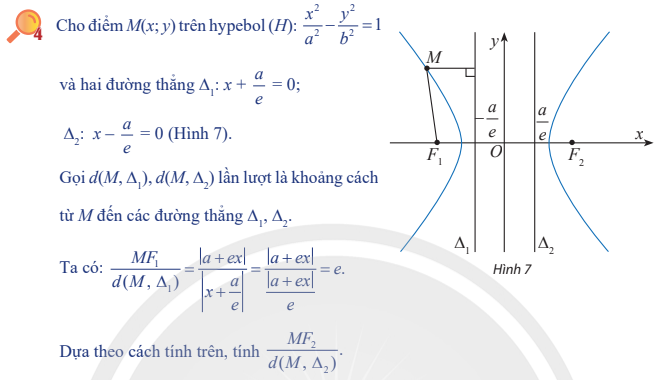 1. TÍNH ĐỐI XỨNG
2. BÁN KÍNH QUA TIÊU
3. TÂM SAI
4. ĐƯỜNG CHUẨN
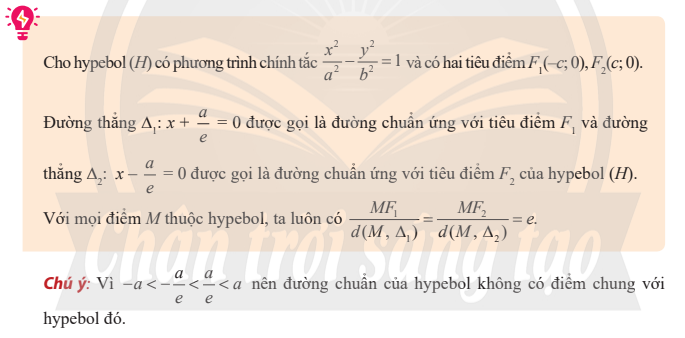 1. TÍNH ĐỐI XỨNG
2. BÁN KÍNH QUA TIÊU
3. TÂM SAI
4. ĐƯỜNG CHUẨN
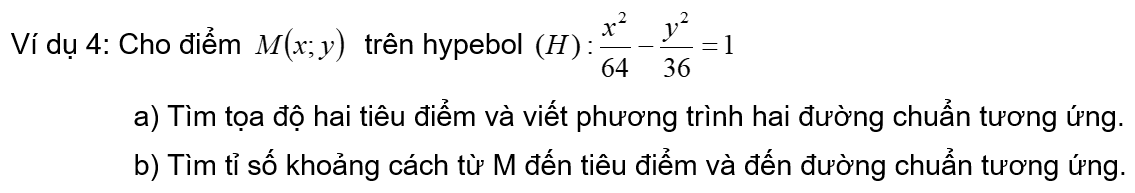 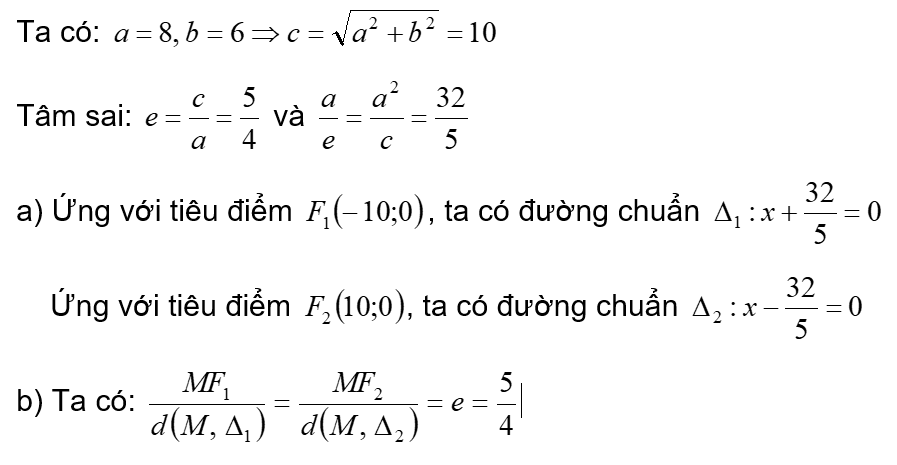 HOẠT ĐỘNG NHÓM
Nhóm 1: Giải BT thực hành 1 SGK CĐ tr.51
 Nhóm 2: Giải BT thực hành 2 SGK CĐ tr.53
 Nhóm 3: Giải BT thực hành 3 SGK CĐ tr.53
 Nhóm 4: Giải BT thực hành 4 SGK CĐ tr.54
HOẠT ĐỘNG NHÓM
Nhóm 1: Giải BT thực hành 1 SGK CĐ tr.51



KẾT QUẢ:
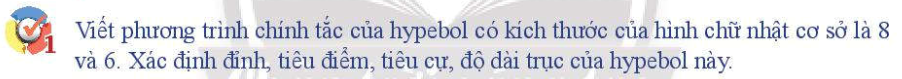 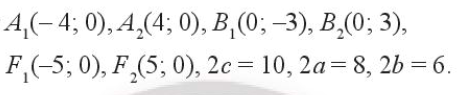 HOẠT ĐỘNG NHÓM
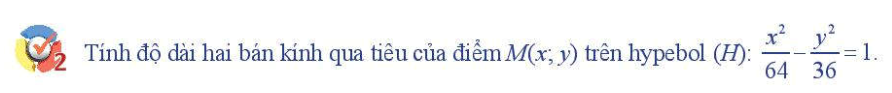 HOẠT ĐỘNG NHÓM
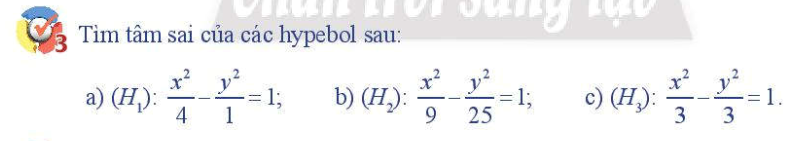 HOẠT ĐỘNG NHÓM
 Nhóm 4: Giải BT thực hành 4 SGK CĐ tr.54



ĐÁP SỐ:
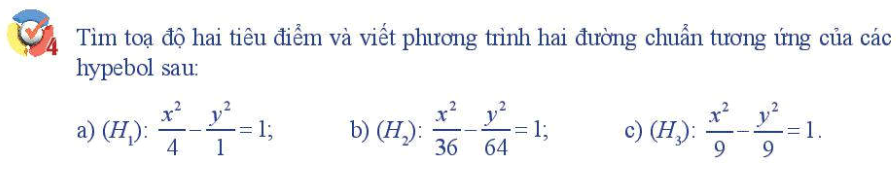 VẬN DỤNG